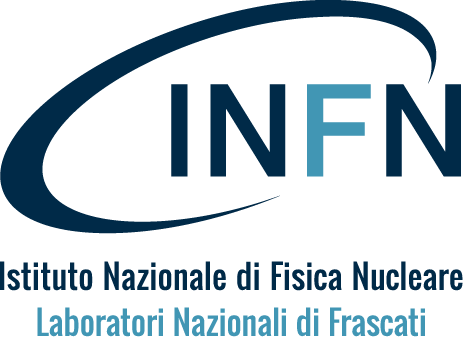 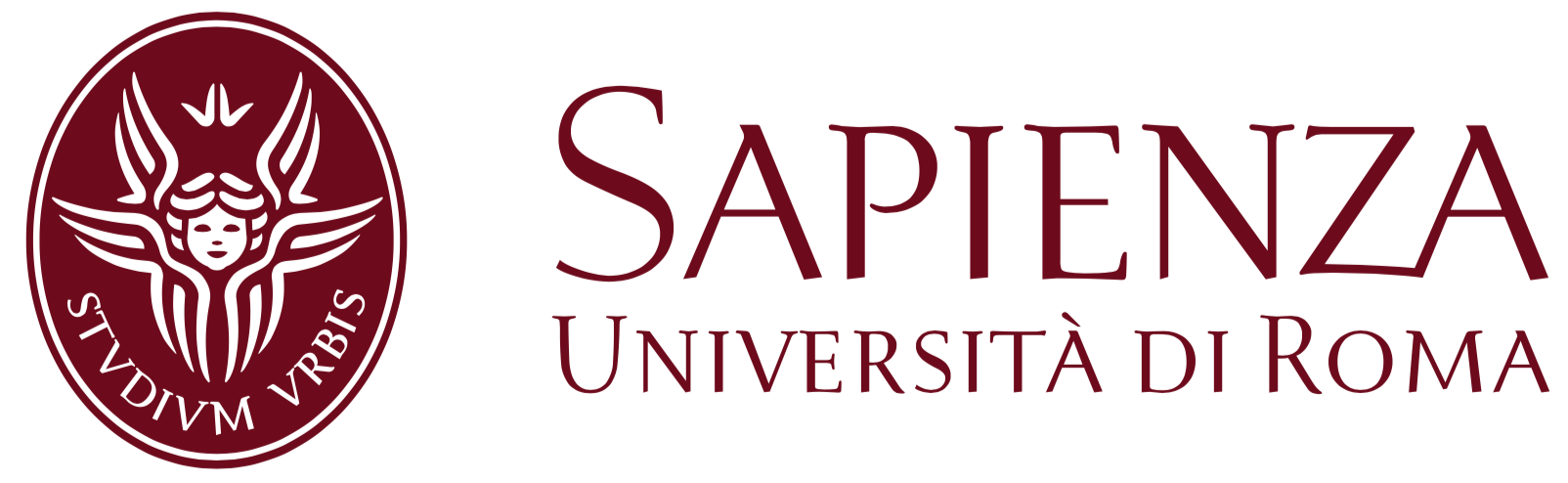 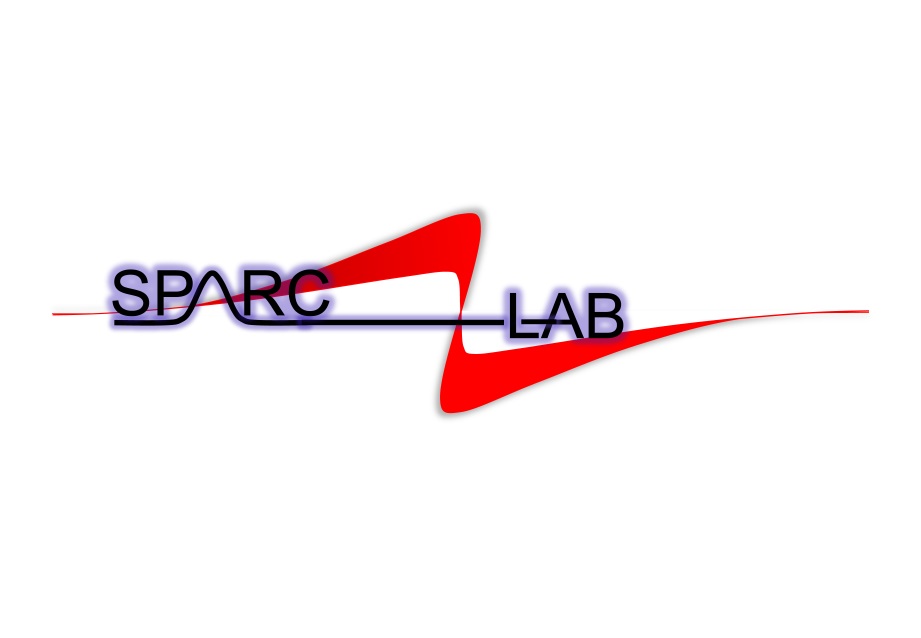 Single shot diagnostics for plasma accelerated beams
Matteo Cesarini
Ph.D. in accelerator physics, 2nd year thesis report presentation, Sapienza, 16/10/2019
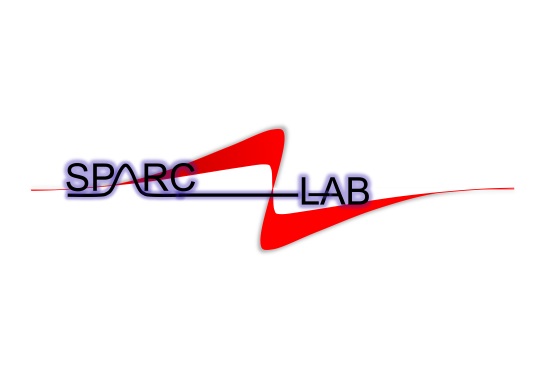 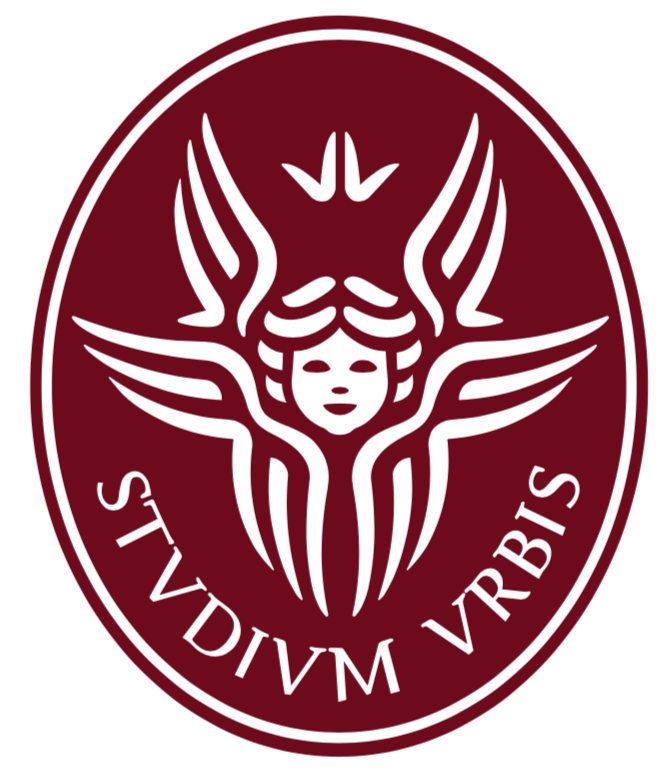 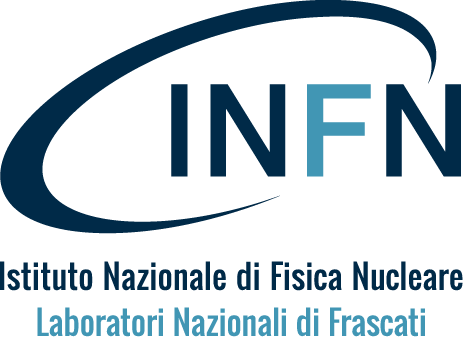 Introduction
The plasma acceleration
OTR based diagnostics
OTR: theory and diagnostic applications
Angular distributions measurement
Divergence resolution
Emittance measurement
A new innovative scheme
The micro-lenses array
The experimental setup
Developments
Data analysis algorithm
Ongoing work
Conclusions
16/10/2019
M. Cesarini – Ph.D. Accelerator Physics – Single shot diagnostics for plasma accelerated beams
2
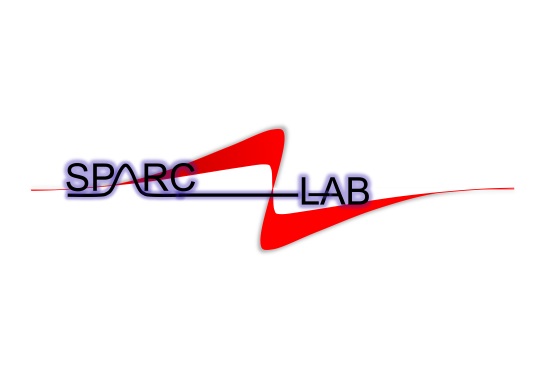 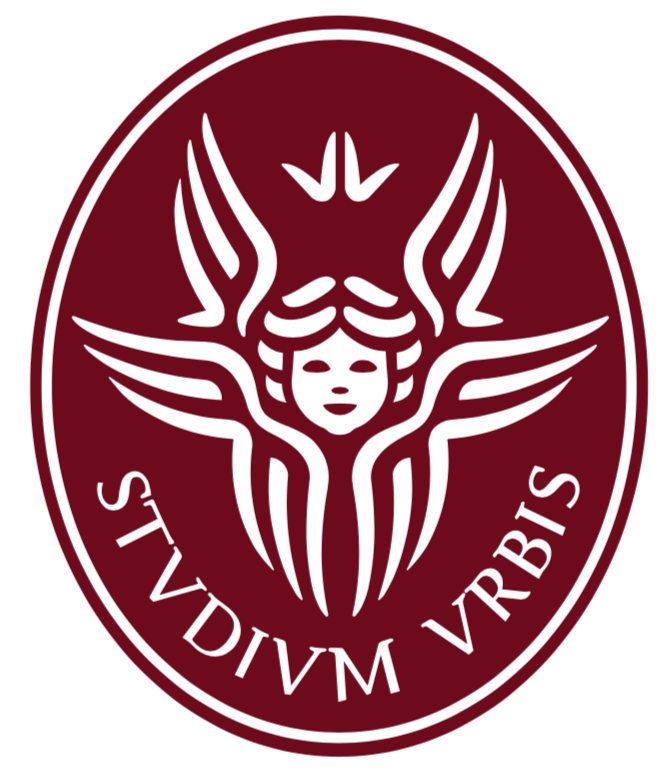 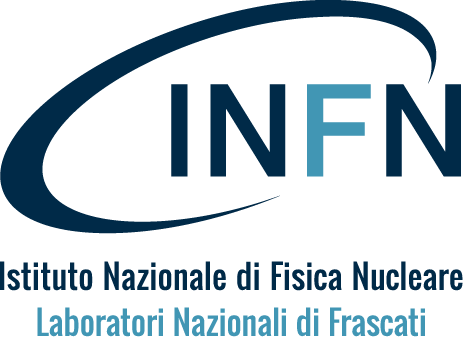 Introduction
The plasma acceleration
OTR based diagnostics
OTR: theory and diagnostic applications
Angular distributions measurement
Divergence resolution
Emittance measurement
A new innovative scheme
The micro-lenses array
The experimental setup
Developments
Data analysis algorithm
Ongoing work
Conclusions
16/10/2019
M. Cesarini – Ph.D. Accelerator Physics – Single shot diagnostics for plasma accelerated beams
3
The plasma acceleration
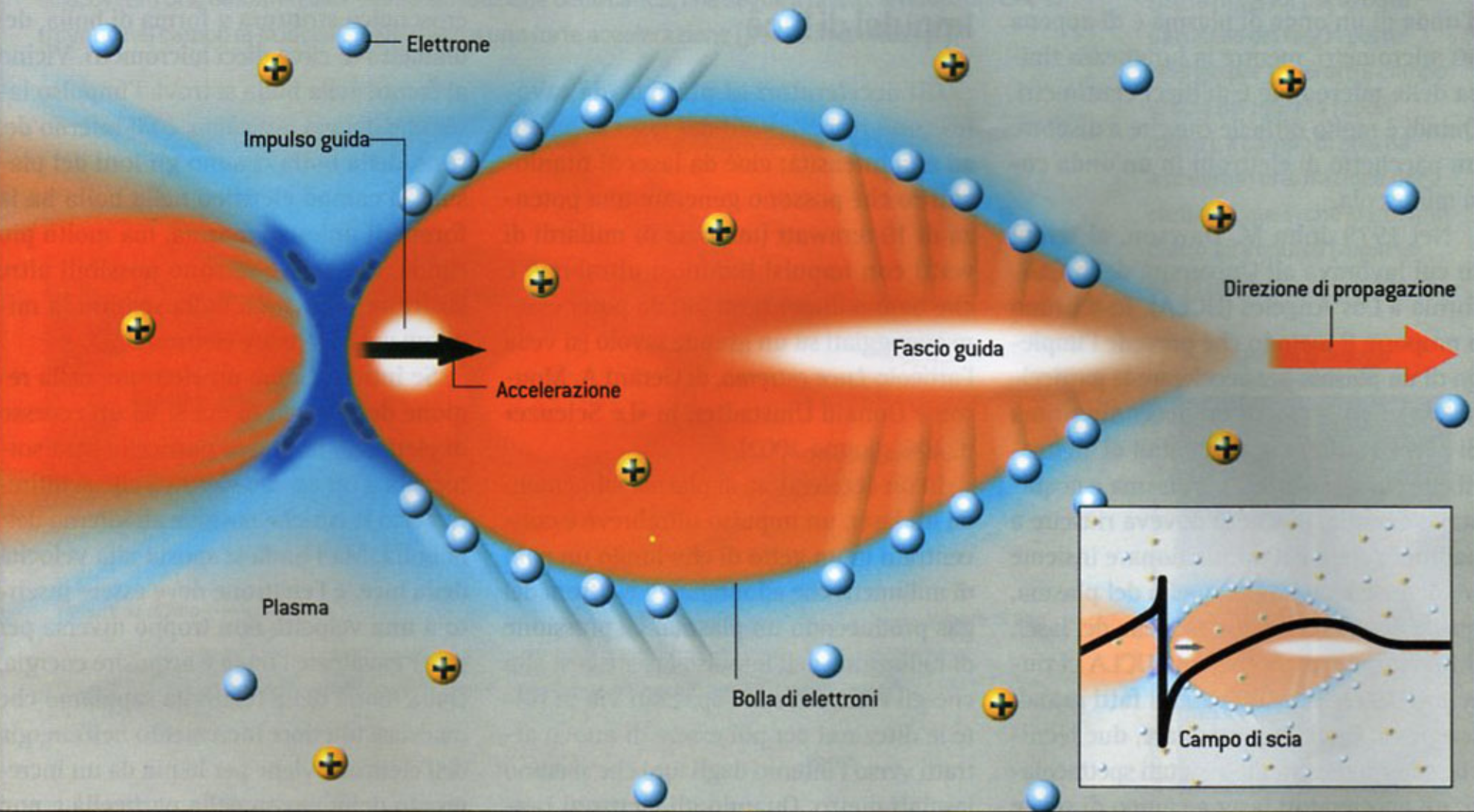 16/10/2019
M. Cesarini – Ph.D. Accelerator Physics – Single shot diagnostics for plasma accelerated beams
4
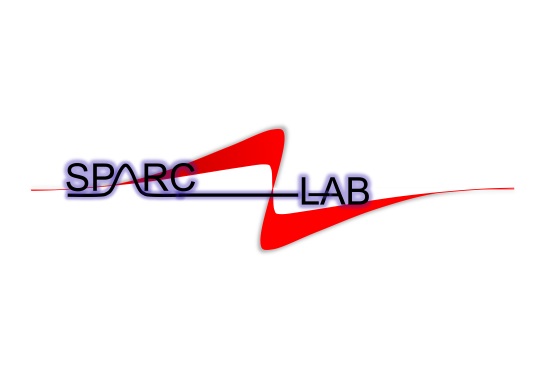 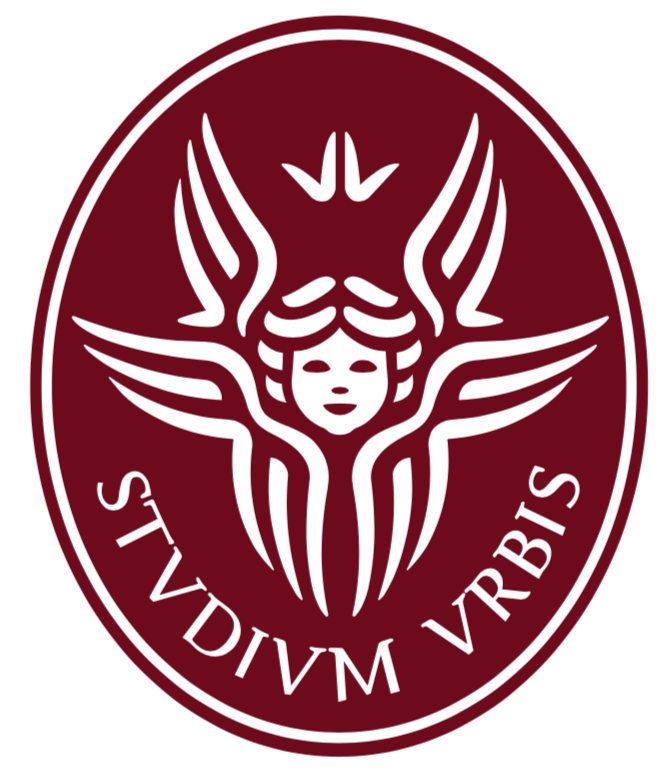 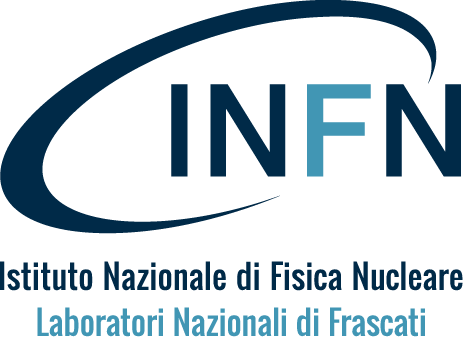 Introduction
The plasma acceleration
OTR based diagnostics
OTR: theory and diagnostic applications
Angular distributions measurement
Divergence resolution
Emittance measurement
A new innovative scheme
The micro-lenses array
The experimental setup
Developments
Data analysis algorithm
Ongoing work
Conclusions
16/10/2019
M. Cesarini – Ph.D. Accelerator Physics – Single shot diagnostics for plasma accelerated beams
5
OTR: theory and diagnostic applications
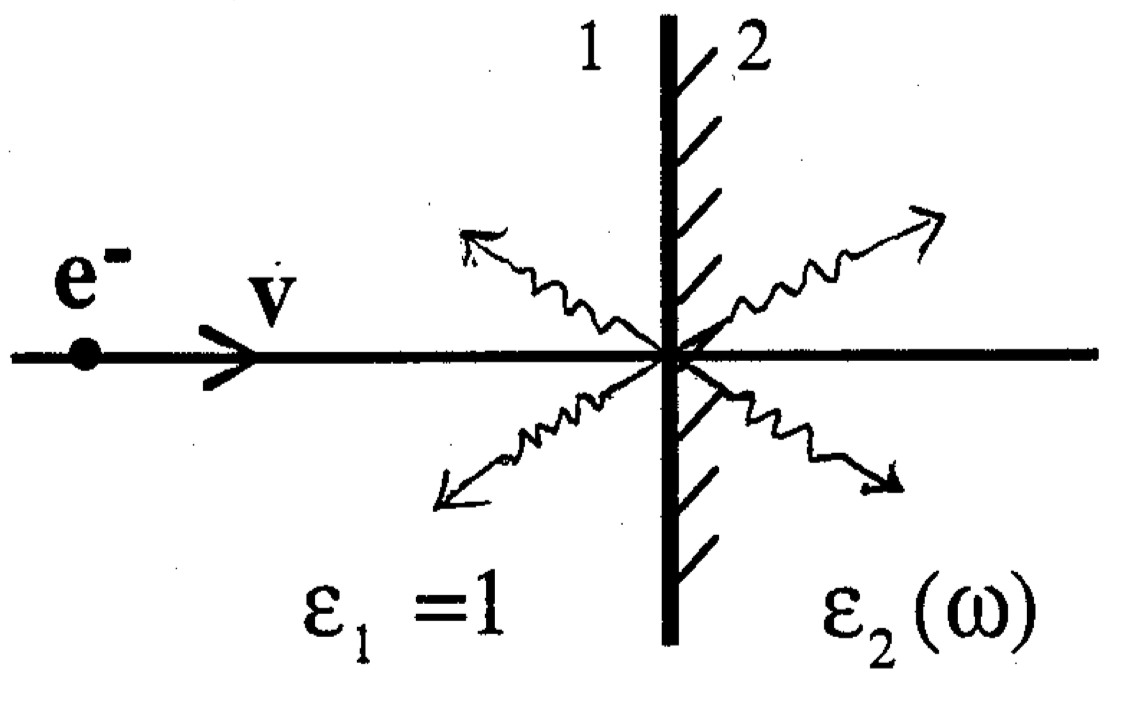 A charged particle passing through the boundary between two media with different optical properties generates transition  radiation. For beam diagnostics purposes, only the visible part of the radiation is used.

The backward radiation, produced by a thin metallic foil is normally used to measure the beam spot, by means of an imaging system.

The main advantage of OTR is the instantaneous emission process which makes it suitable for single shot diagnostic measurements.

The main drawback is the low radiation intensity, with respect for example to the scintillator screens, widely used for the beam spot measurement.
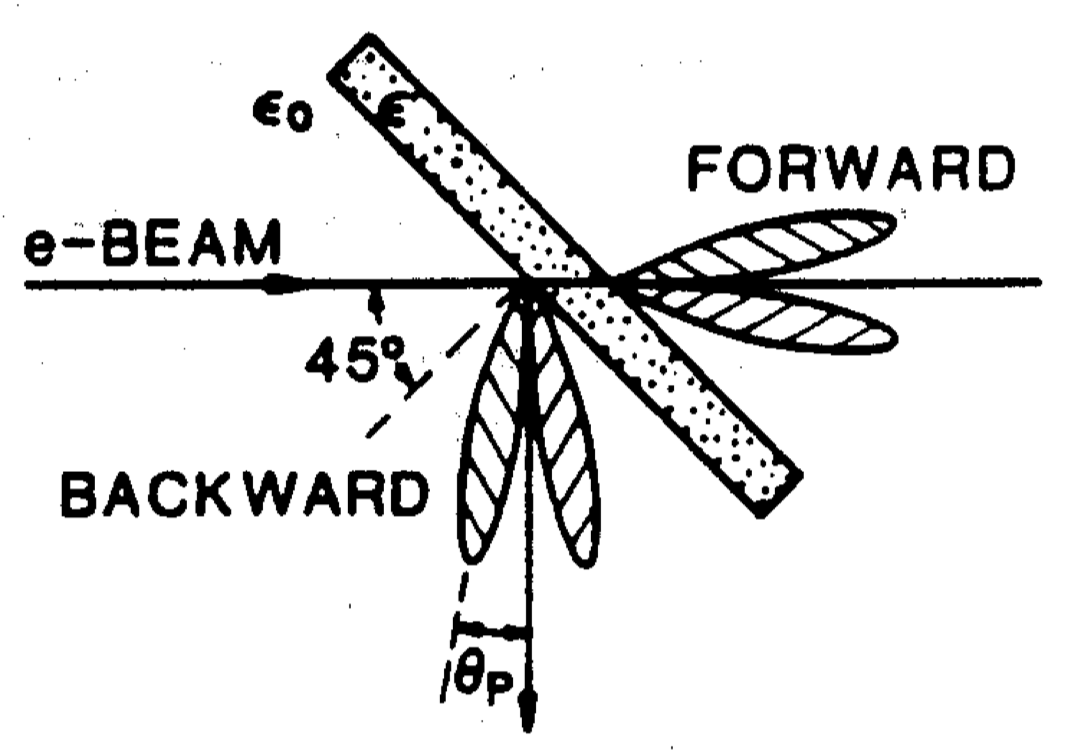 16/10/2019
M. Cesarini – Ph.D. Accelerator Physics – Single shot diagnostics for plasma accelerated beams
6
Angular distributions measurement
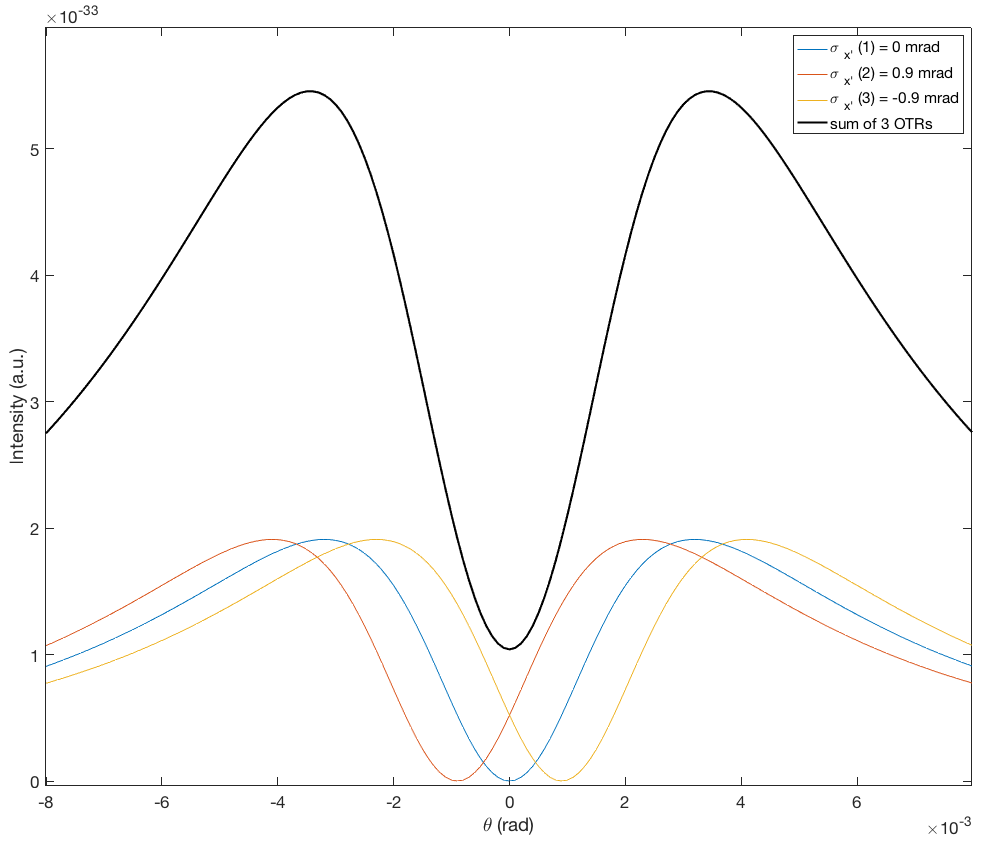 16/10/2019
M. Cesarini – Ph.D. Accelerator Physics – Single shot diagnostics for plasma accelerated beams
7
Divergence resolution
SPARC_LAB limit
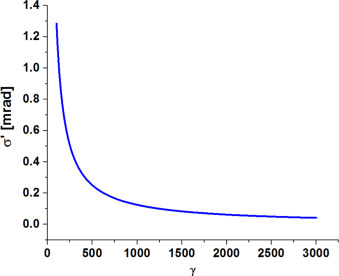 16/10/2019
M. Cesarini – Ph.D. Accelerator Physics – Single shot diagnostics for plasma accelerated beams
8
Emittance measurement
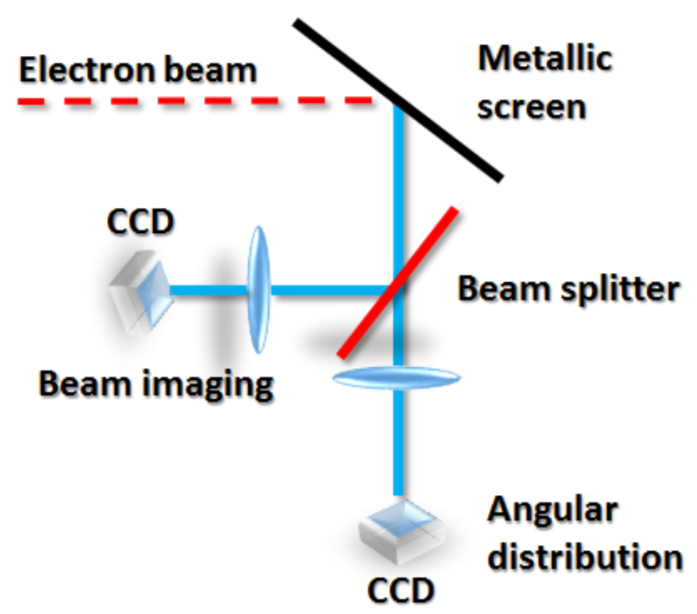 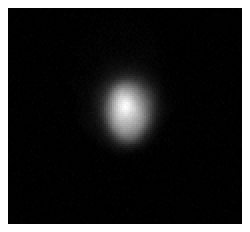 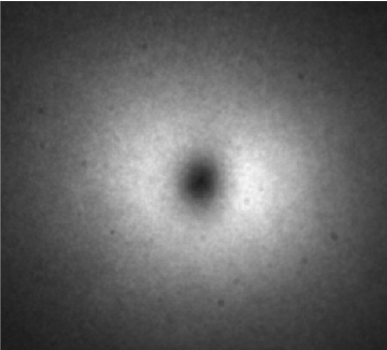 Beam spot
OTR angular distribution
16/10/2019
M. Cesarini – Ph.D. Accelerator Physics – Single shot diagnostics for plasma accelerated beams
9
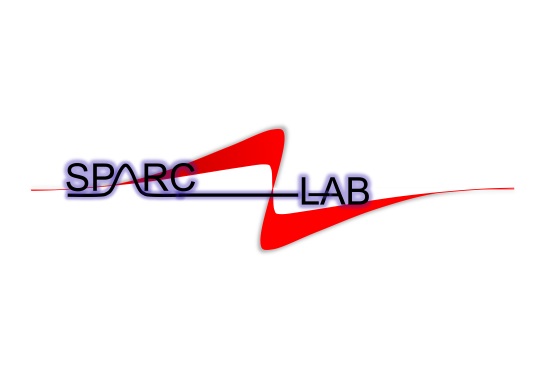 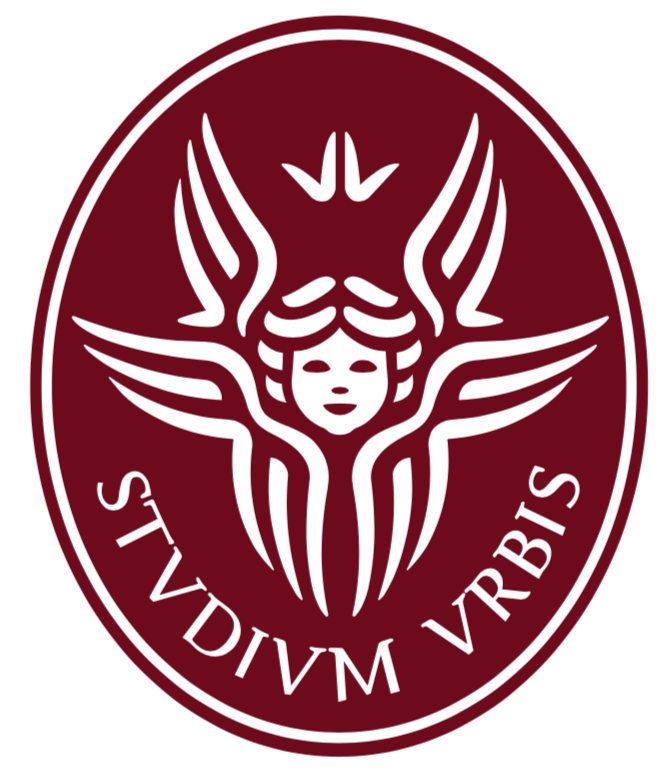 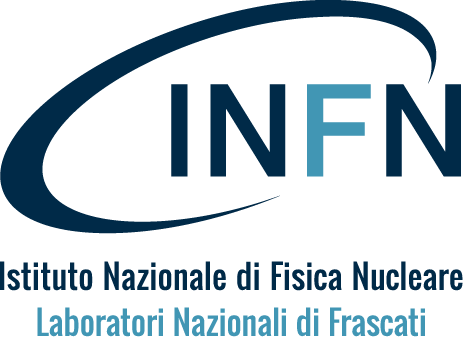 Introduction
The plasma acceleration
OTR based diagnostics
OTR: theory and diagnostic applications
Angular distributions measurement
Divergence resolution
Emittance measurement
A new innovative scheme
The micro-lenses array
The experimental setup
Developments
Data analysis algorithm
Ongoing work
Conclusions
16/10/2019
M. Cesarini – Ph.D. Accelerator Physics – Single shot diagnostics for plasma accelerated beams
10
The micro-lenses array
To compute the correlation term, the idea is to measure the divergence in different transverse positions of the beam.
It can be accomplished by a micro-lenses array: Each lens provides an angular distribution of the light from different transverse parts is directed on it.
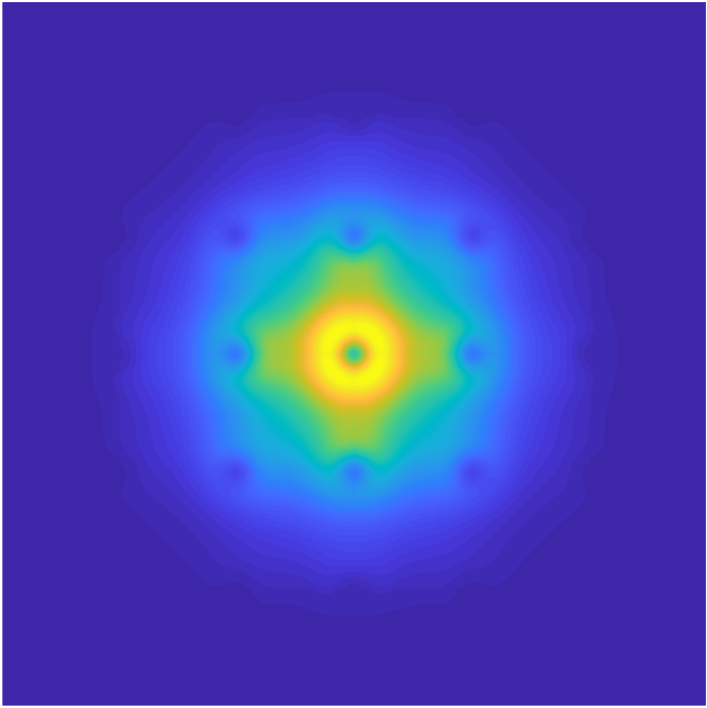 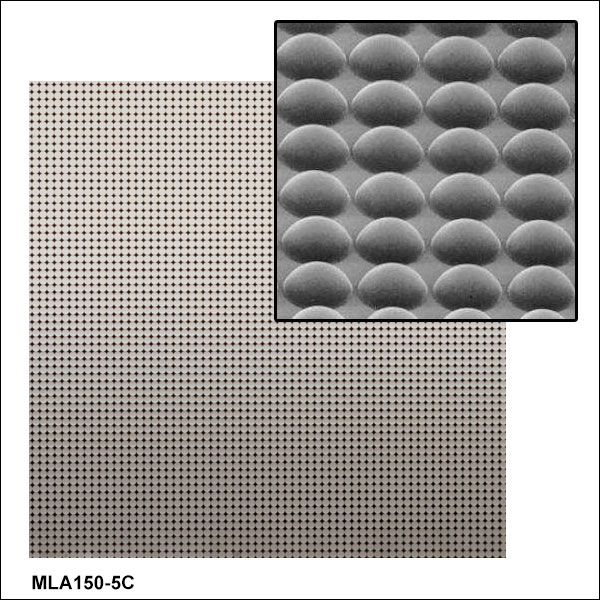 The overall distribution is the overlap of the single micro-lens distribution.
An image of the beam OTR on the micro-lenses array is created by using a lens.
16/10/2019
M. Cesarini – Ph.D. Accelerator Physics – Single shot diagnostics for plasma accelerated beams
11
The experimental setup
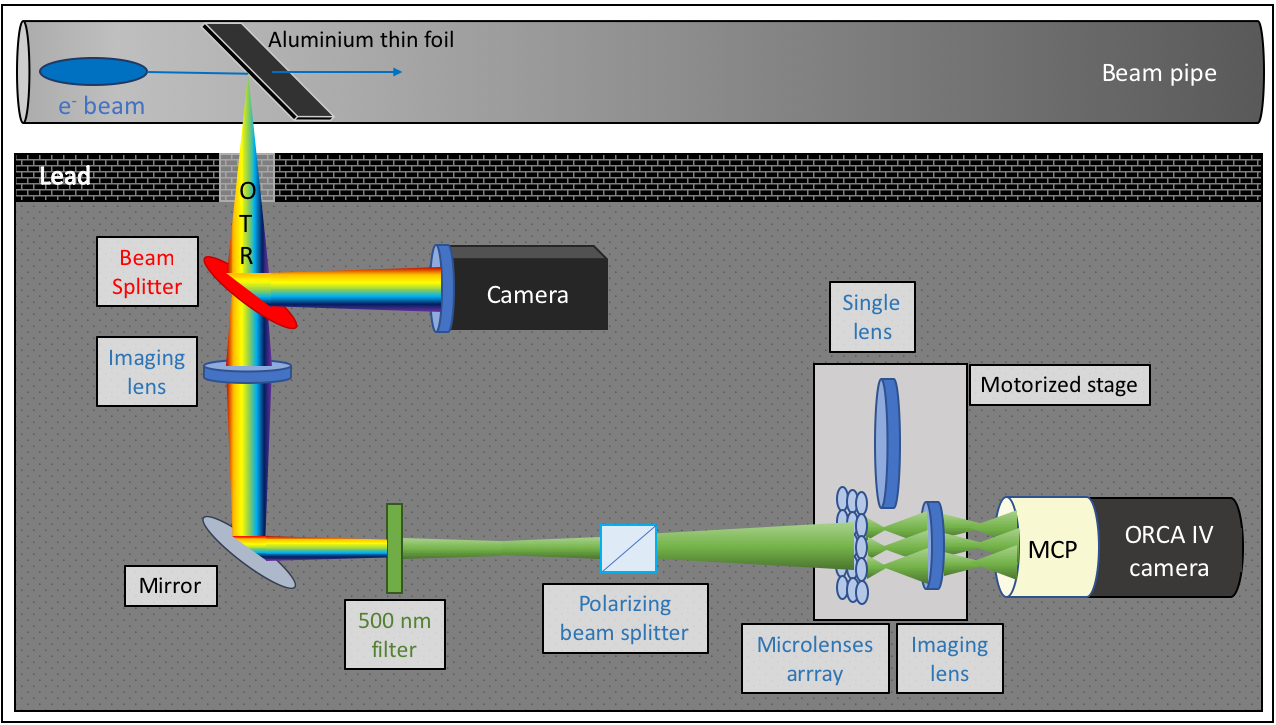 16/10/2019
M. Cesarini – Ph.D. Accelerator Physics – Single shot diagnostics for plasma accelerated beams
12
The experimental setup
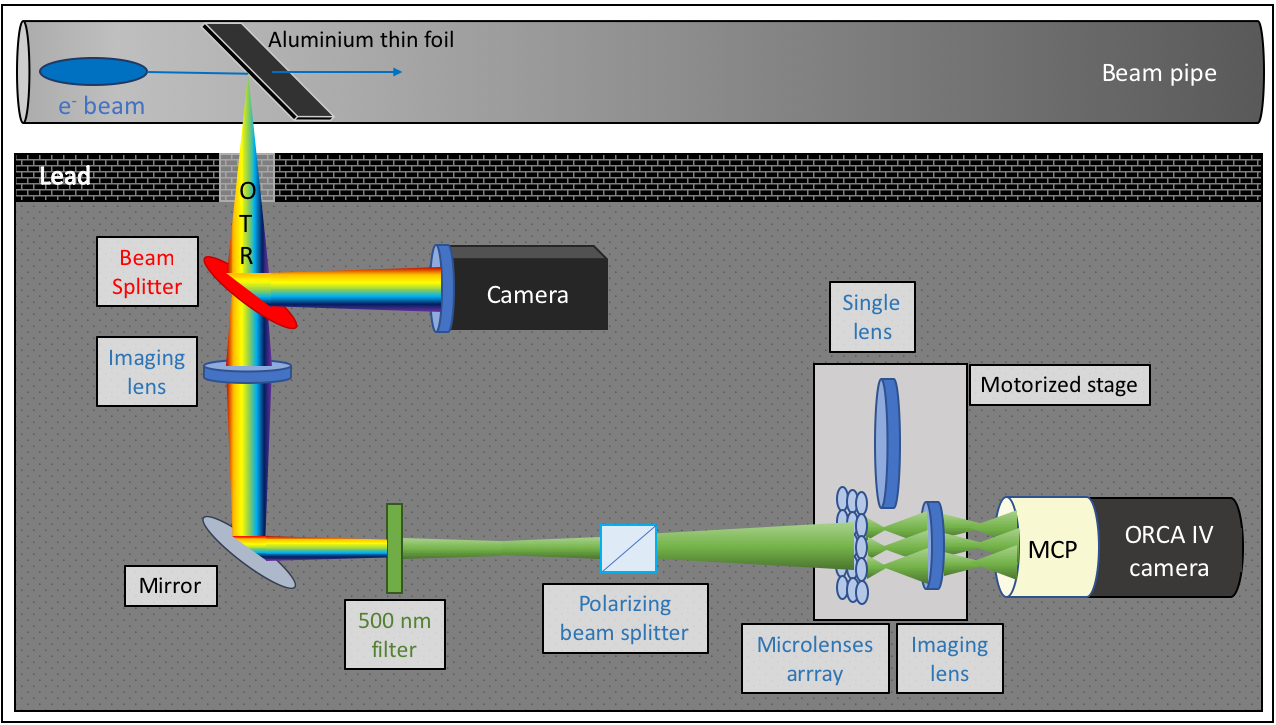 The detector is a CMOS based camera, but the signal is too low. 
A double stage Micro Channel Plate is used to amplifies the signal and not to lose spatial information.
The micro-lenses focal length of only 13 mm constrains the use an addictionary lens to have the focal plane at the detector position.
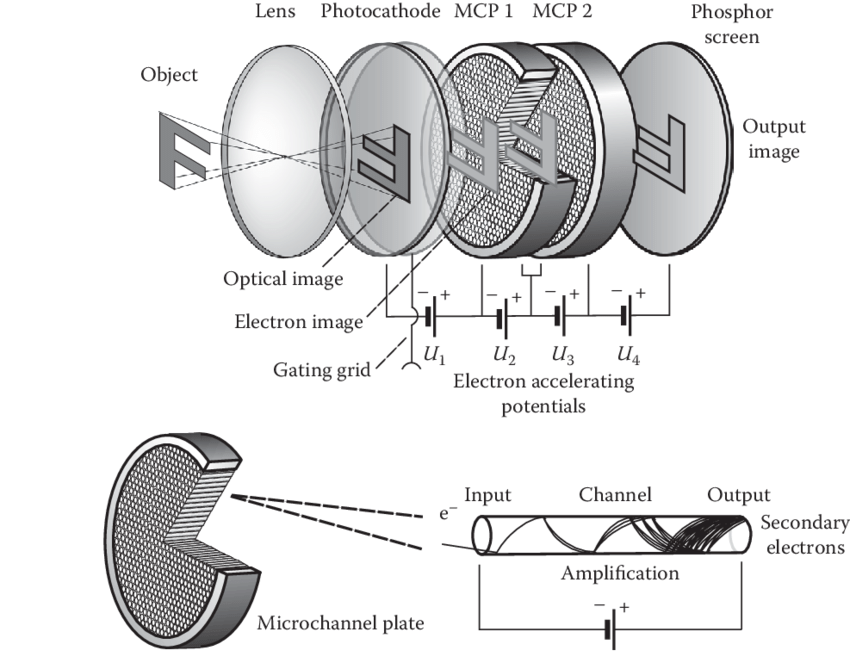 16/10/2019
M. Cesarini – Ph.D. Accelerator Physics – Single shot diagnostics for plasma accelerated beams
13
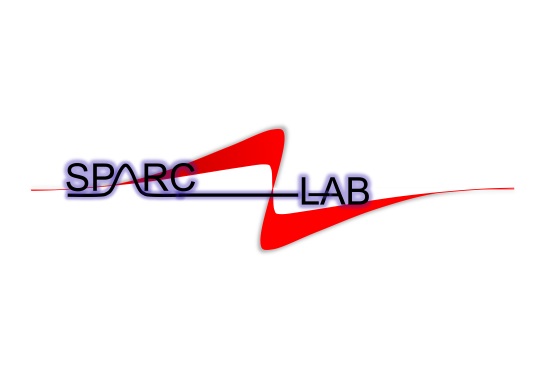 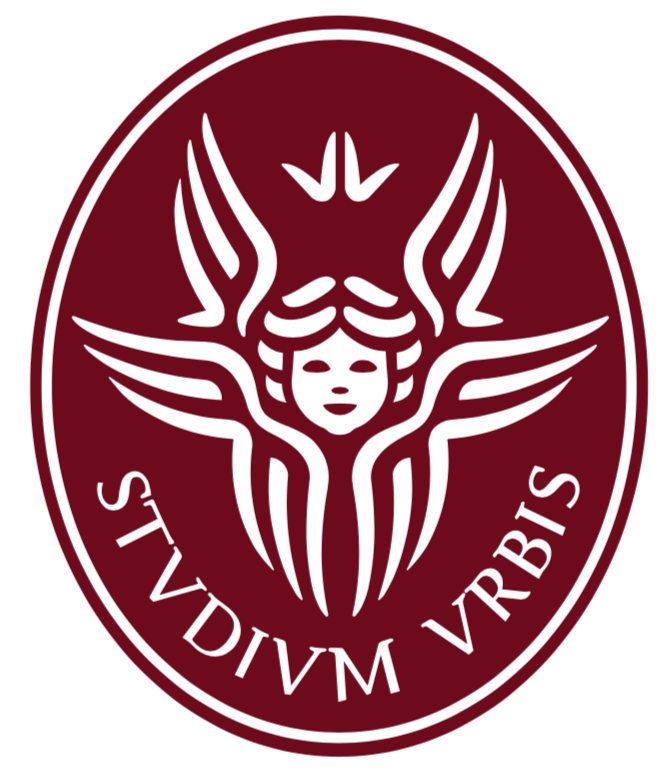 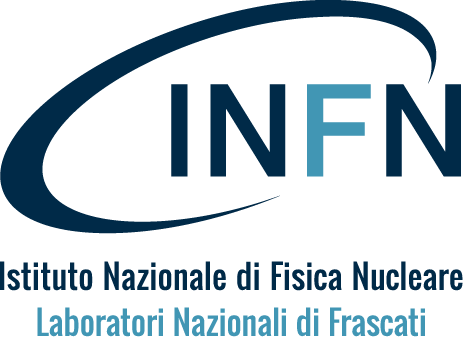 Introduction
The plasma acceleration
OTR based diagnostics
OTR: theory and diagnostic applications
Angular distributions measurement
Divergence resolution
Emittance measurement
A new innovative scheme
The micro-lenses array
The experimental setup
Developments
Data analysis algorithm
Ongoing work
Conclusions
16/10/2019
M. Cesarini – Ph.D. Accelerator Physics – Single shot diagnostics for plasma accelerated beams
14
Data analysis algorithm
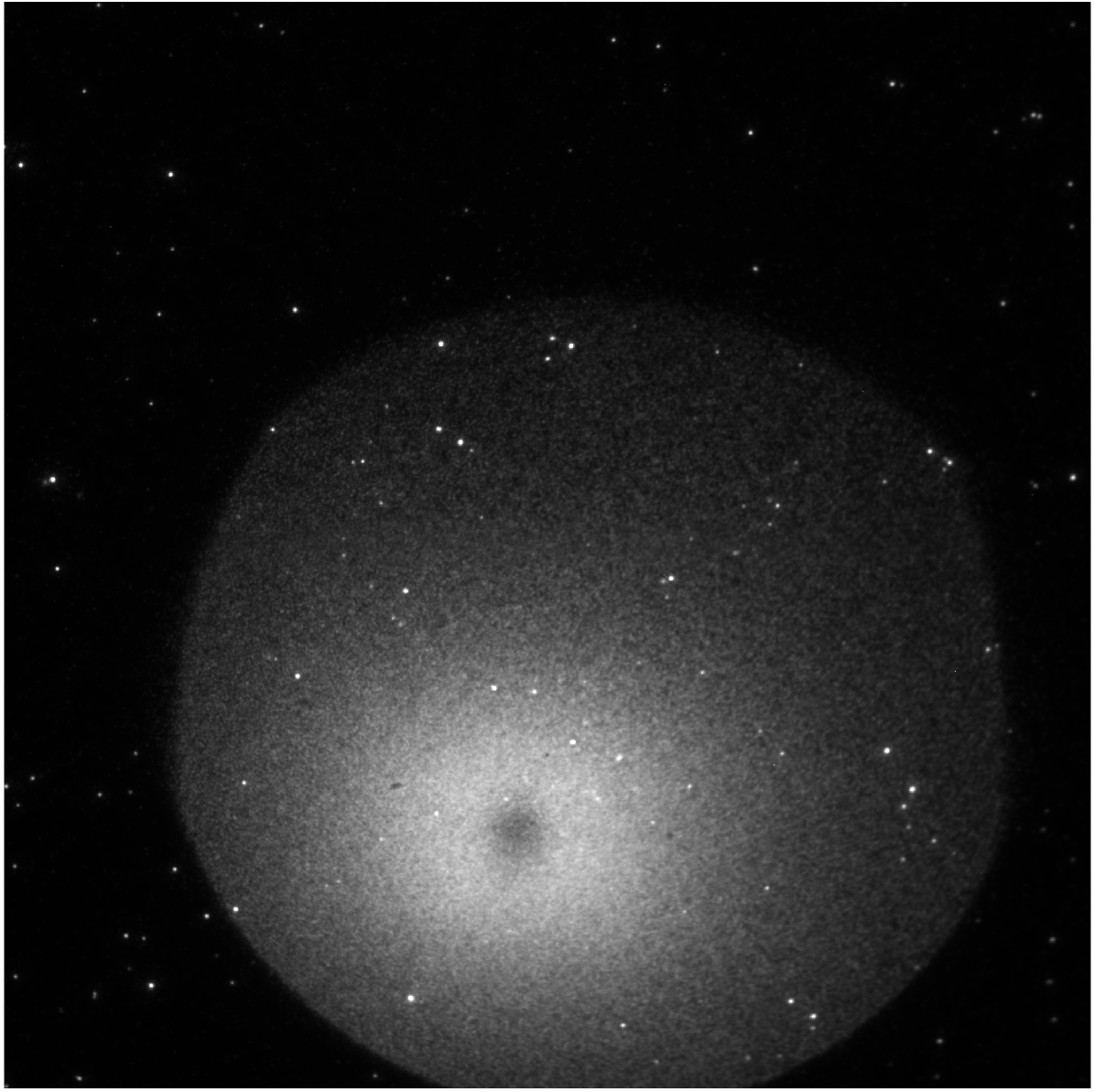 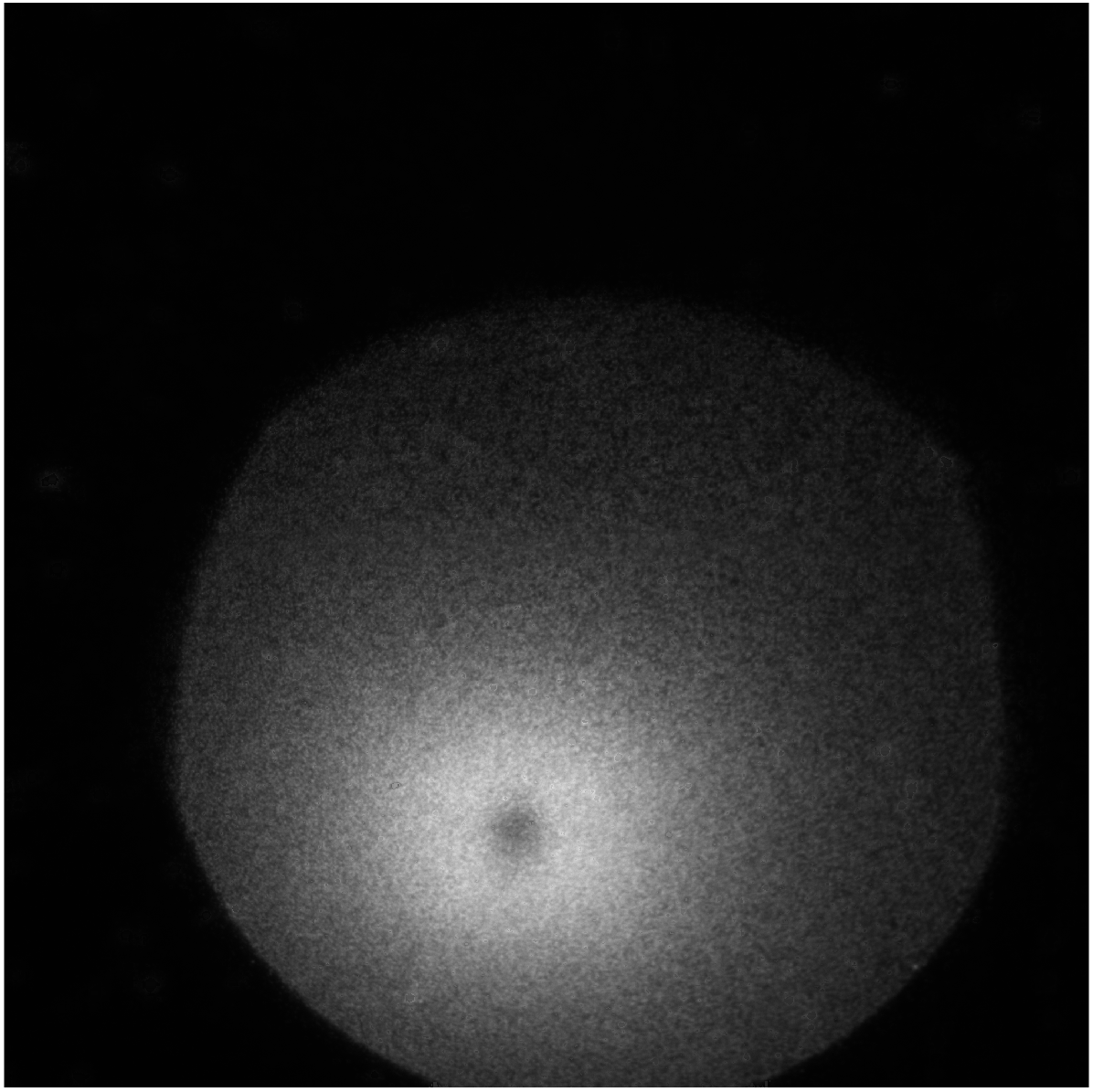 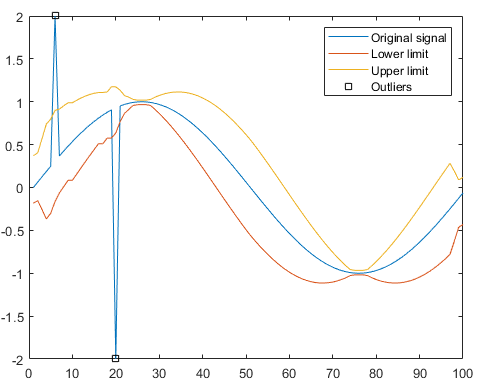 After hampel filter
Before hampel filter
16/10/2019
M. Cesarini – Ph.D. Accelerator Physics – Single shot diagnostics for plasma accelerated beams
15
Data analysis algorithm
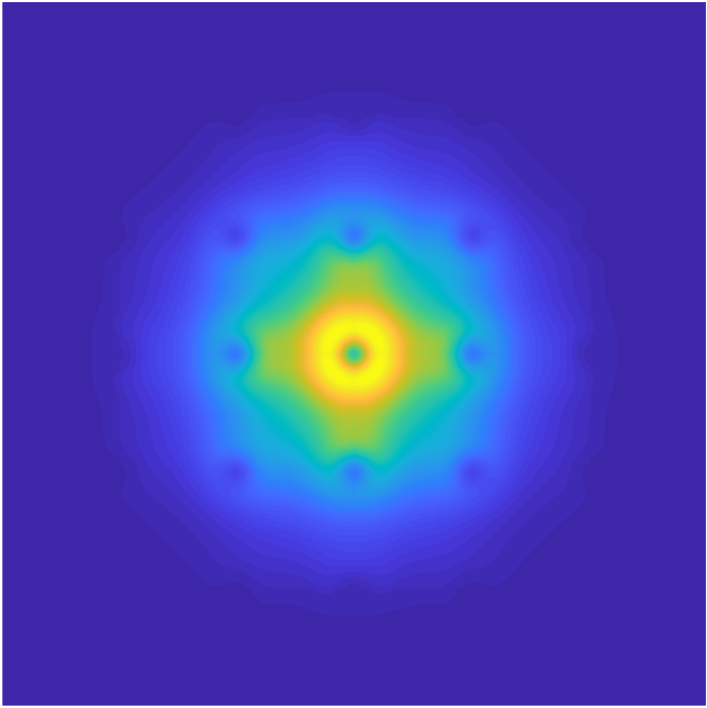 Data extrapolation
16/10/2019
M. Cesarini – Ph.D. Accelerator Physics – Single shot diagnostics for plasma accelerated beams
16
Data analysis algorithm
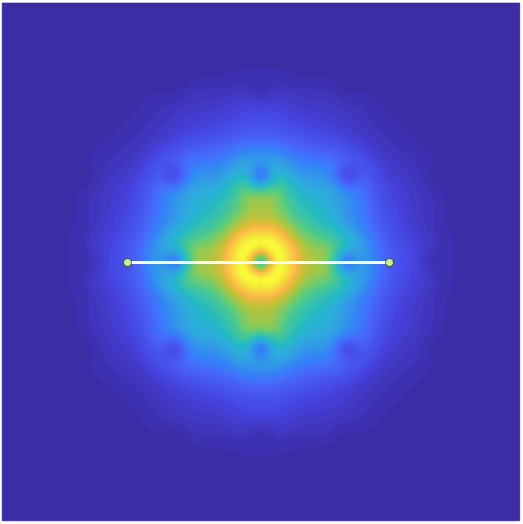 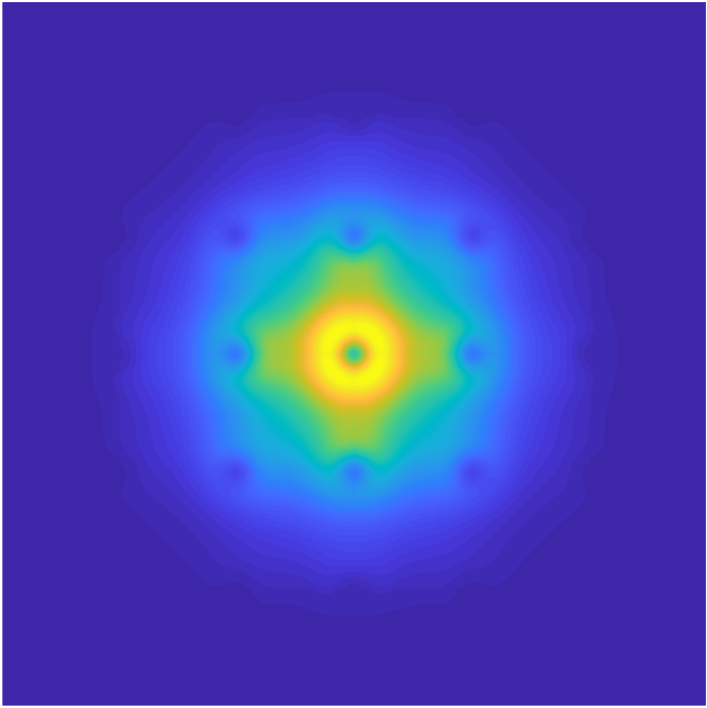 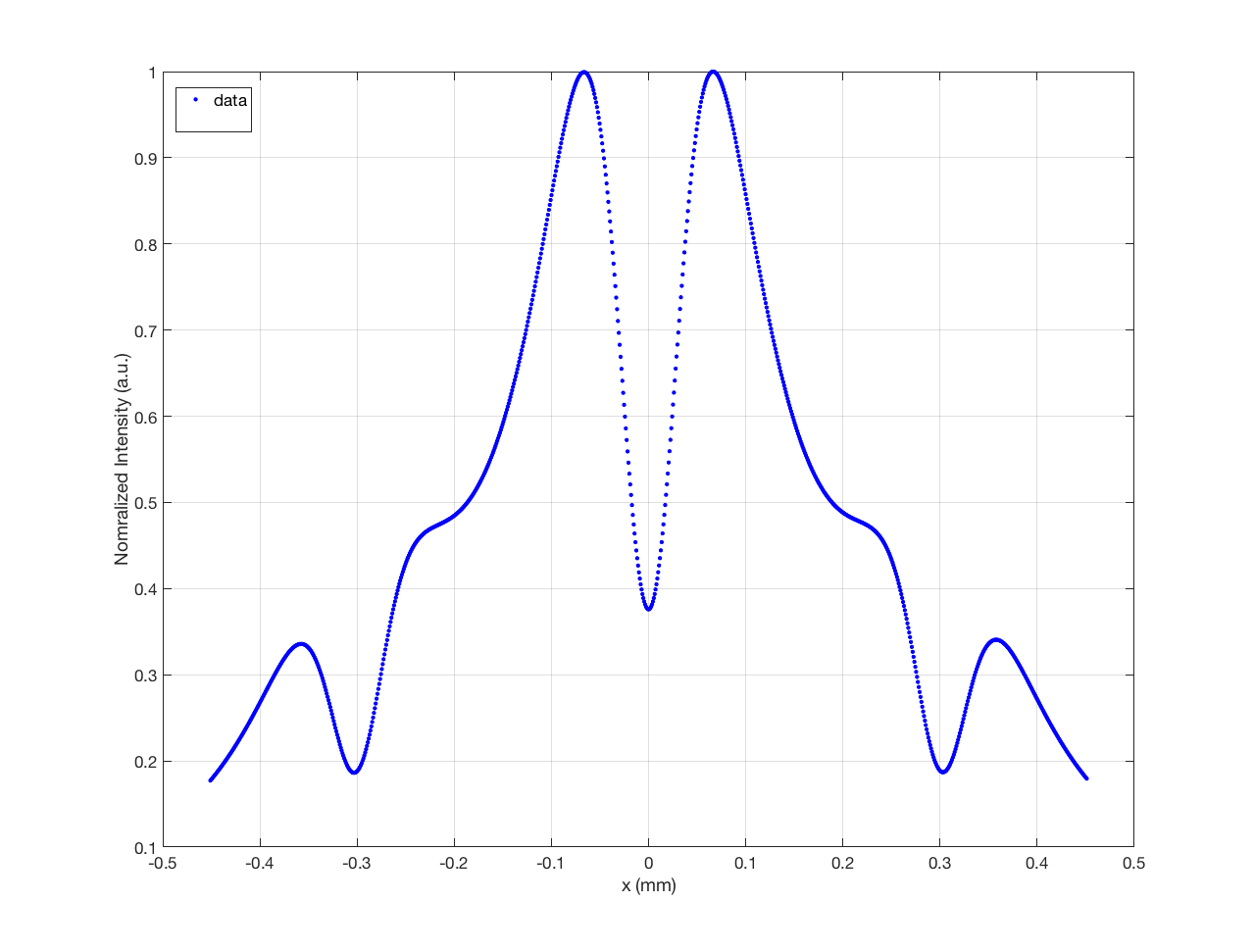 Data extrapolation
Data fit
16/10/2019
M. Cesarini – Ph.D. Accelerator Physics – Single shot diagnostics for plasma accelerated beams
16
Data analysis algorithm
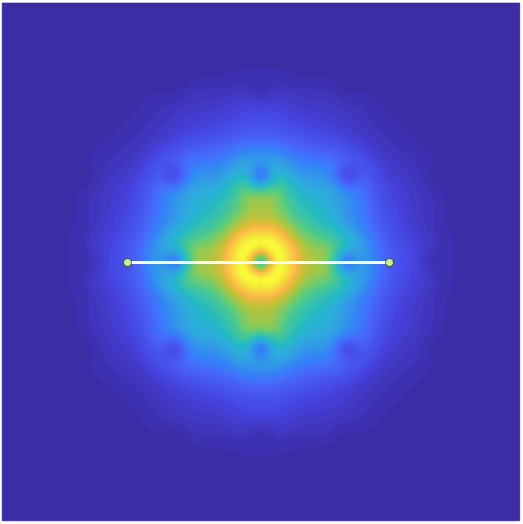 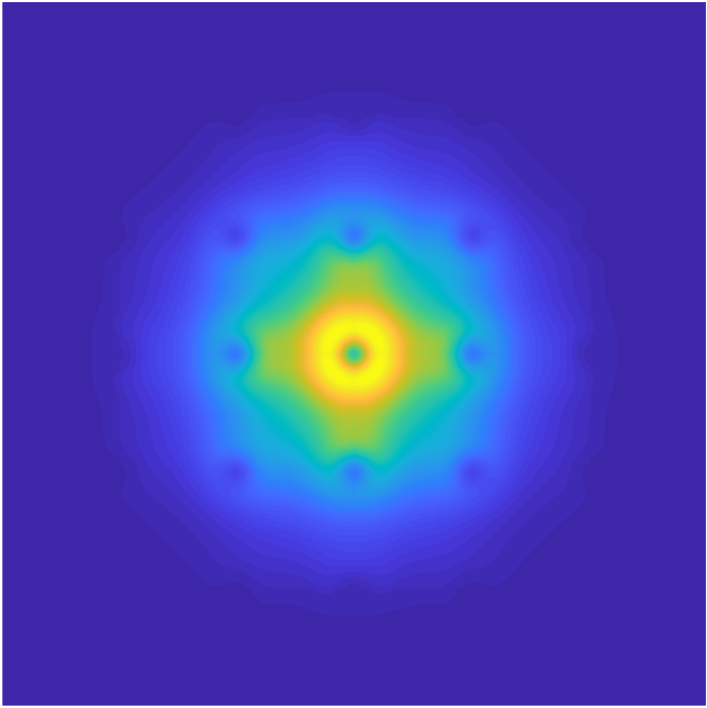 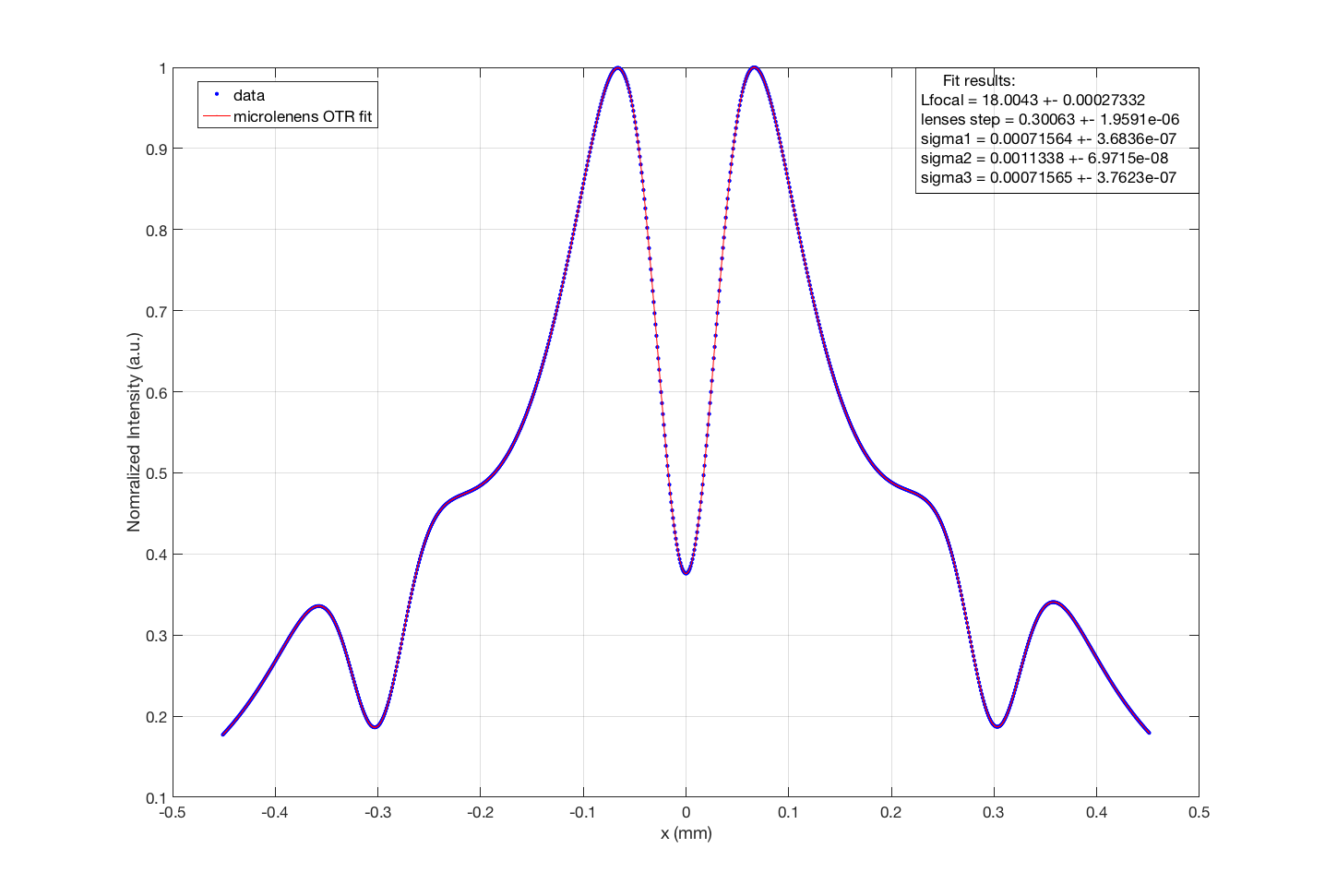 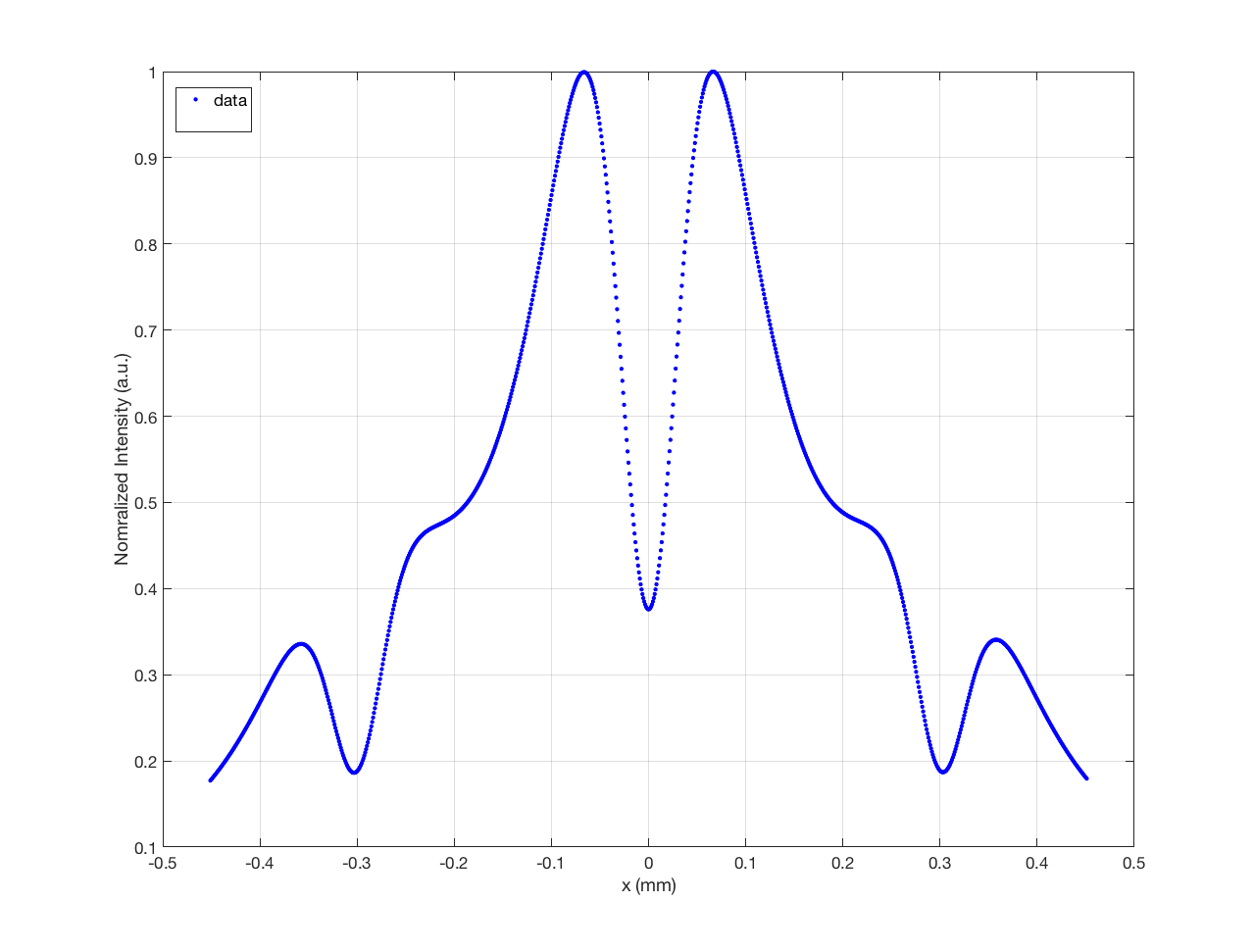 Data extrapolation
Data fit
16/10/2019
M. Cesarini – Ph.D. Accelerator Physics – Single shot diagnostics for plasma accelerated beams
16
Ongoing work
I am working on a start-to-end simulation inside the SPARC_LAB linac.


By means of General Particle Tracer (GPT) simulation tool, I am creating a reproducible  working point that simulate a beam from the photocathode to the metallic foil whereby OTR is produced by the beam. 


Zemax OpticStudio tool allows to simulate the light transport inside the optical elements of the setup, taking in account possible aberrations or second order effects, too.


Finally the algorithm will compute the emittance of the obtained configuration, to be compared with the simulation value.
16/10/2019
M. Cesarini – Ph.D. Accelerator Physics – Single shot diagnostics for plasma accelerated beams
17
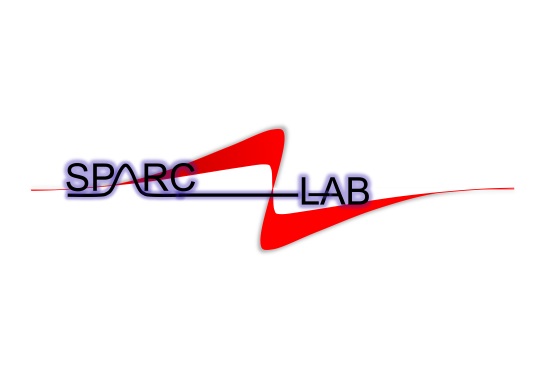 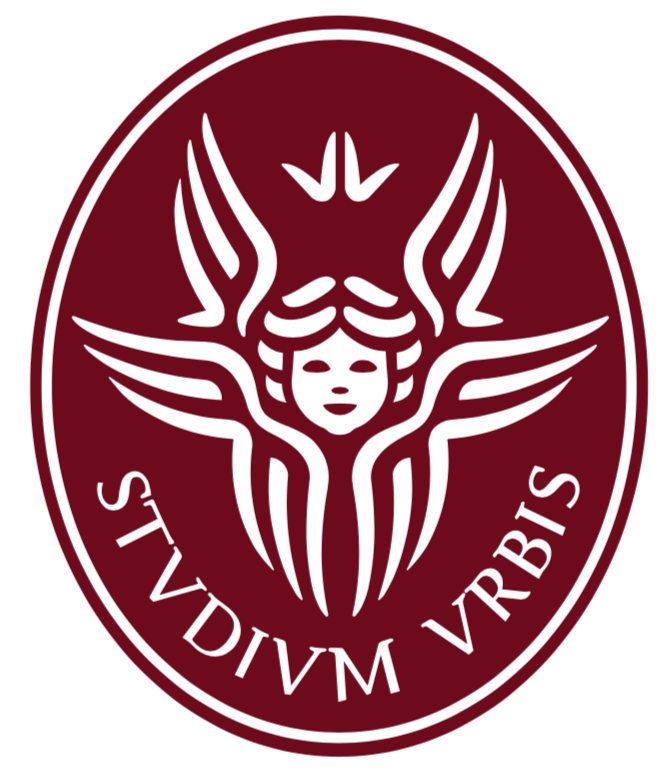 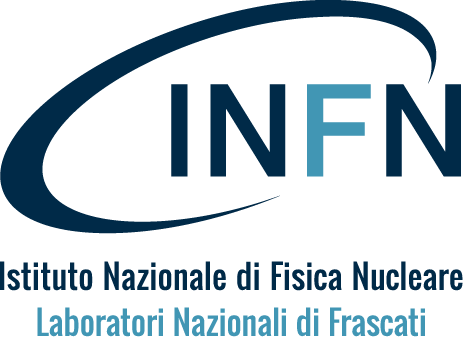 Introduction
The plasma acceleration
OTR based diagnostics
OTR: theory and diagnostic applications
Angular distributions measurement
Divergence resolution
Emittance measurement
A new innovative scheme
The micro-lenses array
The experimental setup
Developments
Data analysis algorithm
Ongoing work
Conclusions
16/10/2019
M. Cesarini – Ph.D. Accelerator Physics – Single shot diagnostics for plasma accelerated beams
18
Conclusions
The main aim of the thesis work is the single shot emittance measurement, by means of an innovative OTR based scheme.


A start-to-end simulation is still in progress to create a reproducible working point.


In the next months a data acquisition campaign will be conducted.
16/10/2019
M. Cesarini – Ph.D. Accelerator Physics – Single shot diagnostics for plasma accelerated beams
19
References
M Litos, E Adli, W An, et al. High-efficiency acceleration of an electron beam in a plasma wakefield accelerator. Nature, 515(7525):92, 2014.

Beth Gitter. Optical transition radiation. CAA-Tech-Note Internal, 24, 1992.

Alessandro Cianchi. Observations and diagnostics in high brightness beams. CERN Yellow Reports: School Proceedings, 3:229, 2017.

VL Ginzburg and Io M Frank. Radiation from a uniformly moving electron passing from one medium to another. Journ. of Experimental and Theoretical Physics (JETP) V, 16:15–26, 1946.

A Cianchi, MP Anania, M Bellaveglia, et al. Transverse emittance diagnostics for high brightness electron beams. Nuclear Instruments and Methods in Physics Research A, 865:63–66, 2017.
16/10/2019
M. Cesarini – Ph.D. Accelerator Physics – Single shot diagnostics for plasma accelerated beams
20